Solving Problems with Linear Functions
Unit 8
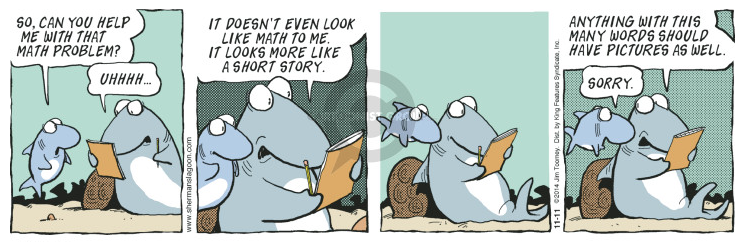 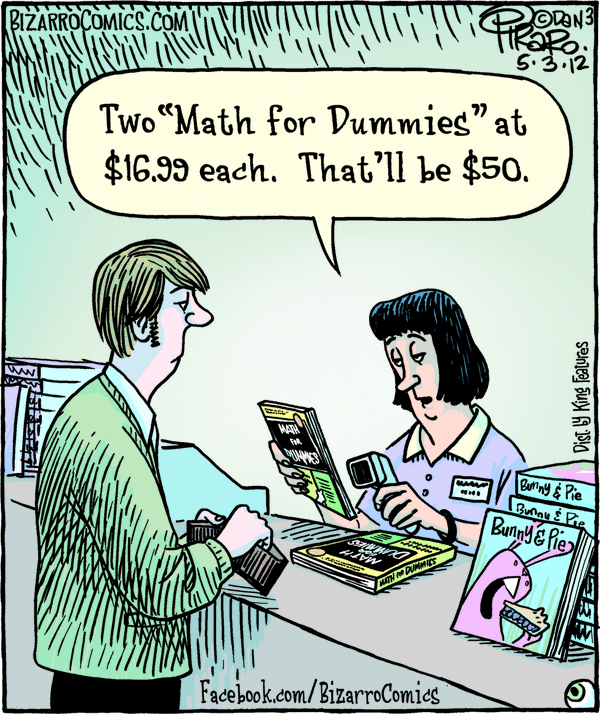 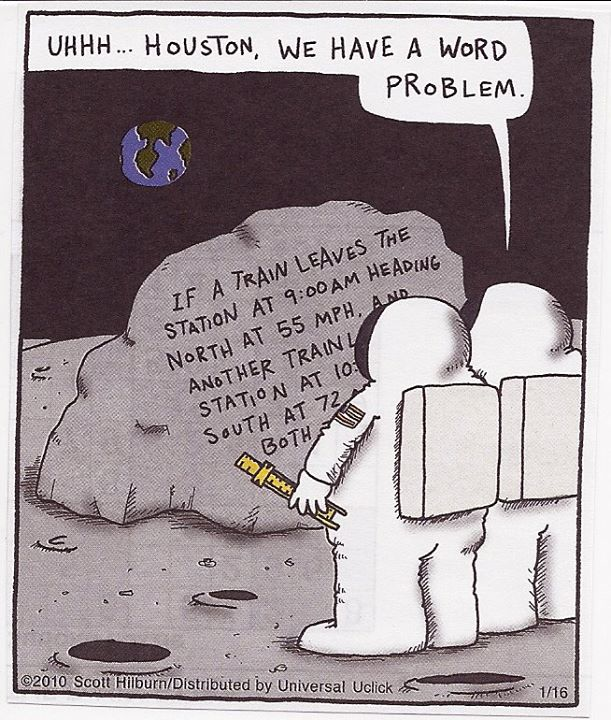 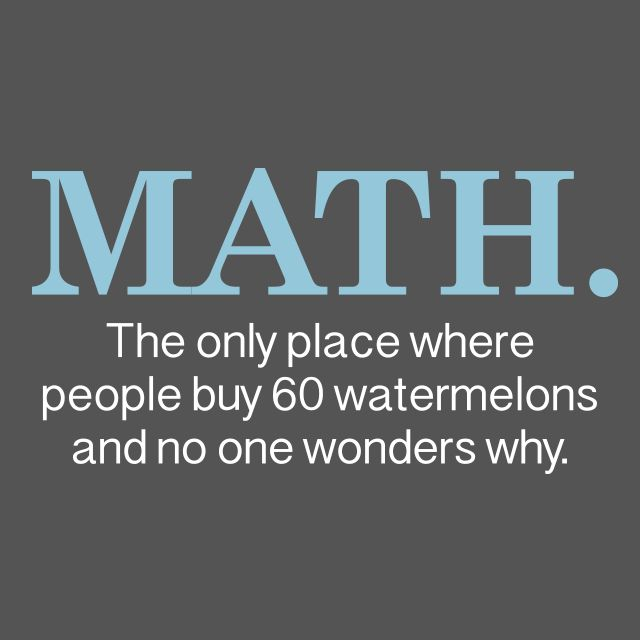 Step by Step- Solving Word Problems
Step 1:  Read the problem carefully
Step 2: Underline WHAT you are solving for
Step 3: Draw a picture to visualize the words
Step 4: Assign variables to the quantities you 		are trying to find 
Step 5: Define the variable
Step by Step- Solving Word Problems
Step 6: Re-read the problem and WRITE an 	  		equation for the quantities given
Step 7: Solve the equation
Step 8: Answer the question in the problem
Step 9: Check your solution.  
Does your answer MAKE SENSE when you put it in context?
Has anyone noticed a connection between SLOPE and UNIT RATE?
Tips: Translating Words into an Equation
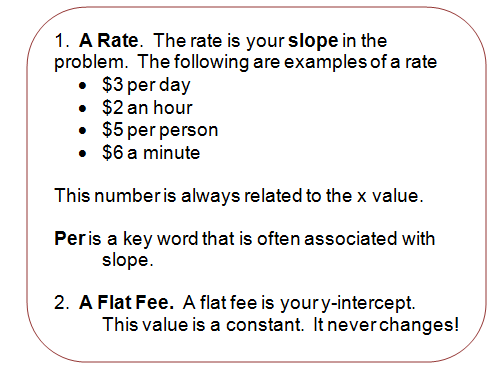 Let’s Practice!
Derek started with no money in his bank account, but he just got a job mowing lawns and he gets $20 per week.  He puts all of it in his account.  How much money will he have in his account in x weeks?
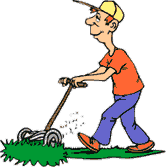 Twitter allows for each user to create a tweet of 140 characters or less.  Write an equation representing the amount of characters remaining and how many characters are used.
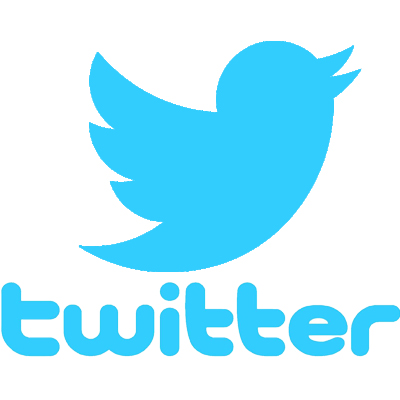 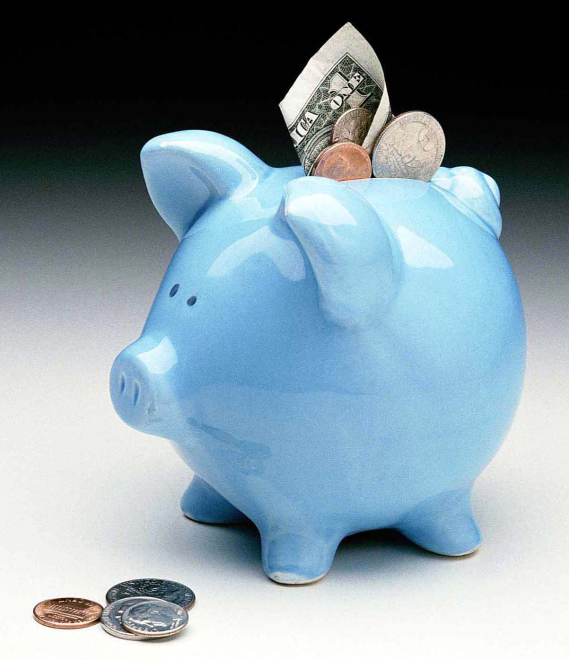 Jimmy has $88 in his piggy bank.  He is saving his allowance of $15 per week and putting it in his piggy bank as well.  Write an algebraic equation to represent this function.
Challenge: If Jimmy wants to buy a new video game system for $250, how many weeks allowance will he need to save?
Jamie needs to write a paper for class that is 2,000 words long.  She can write 375 words per hour if the television is off.  Write an algebraic equation to represent this function.
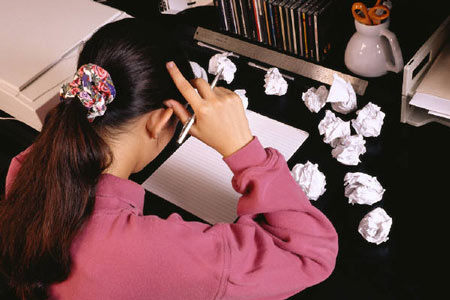 Challenge: How many hours will it take Jamie to write 
her 2,000 word paper? (Round to nearest hour)
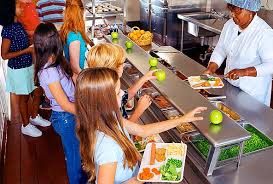 Katie has $120 on her cafeteria card.  Every time she orders a meal, $4.50 is deducted from the value on her card.  What is the equation for the amount of money she has on her card after eating x meals?
Challenge: How many meals has Katie ordered from the cafeteria if she has $70.50 left on her card?
John needs to take the Subway diet.  He currently weighs 250 lbs.  He creates a workout regimen that would help him lose 2.5 pounds per week.  Write an algebraic equation that represents this function.
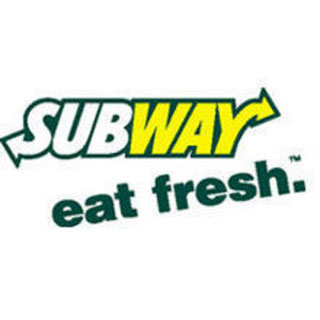 Challenge: How many weeks will John need to workout 
before he weighs less than 200 lbs?